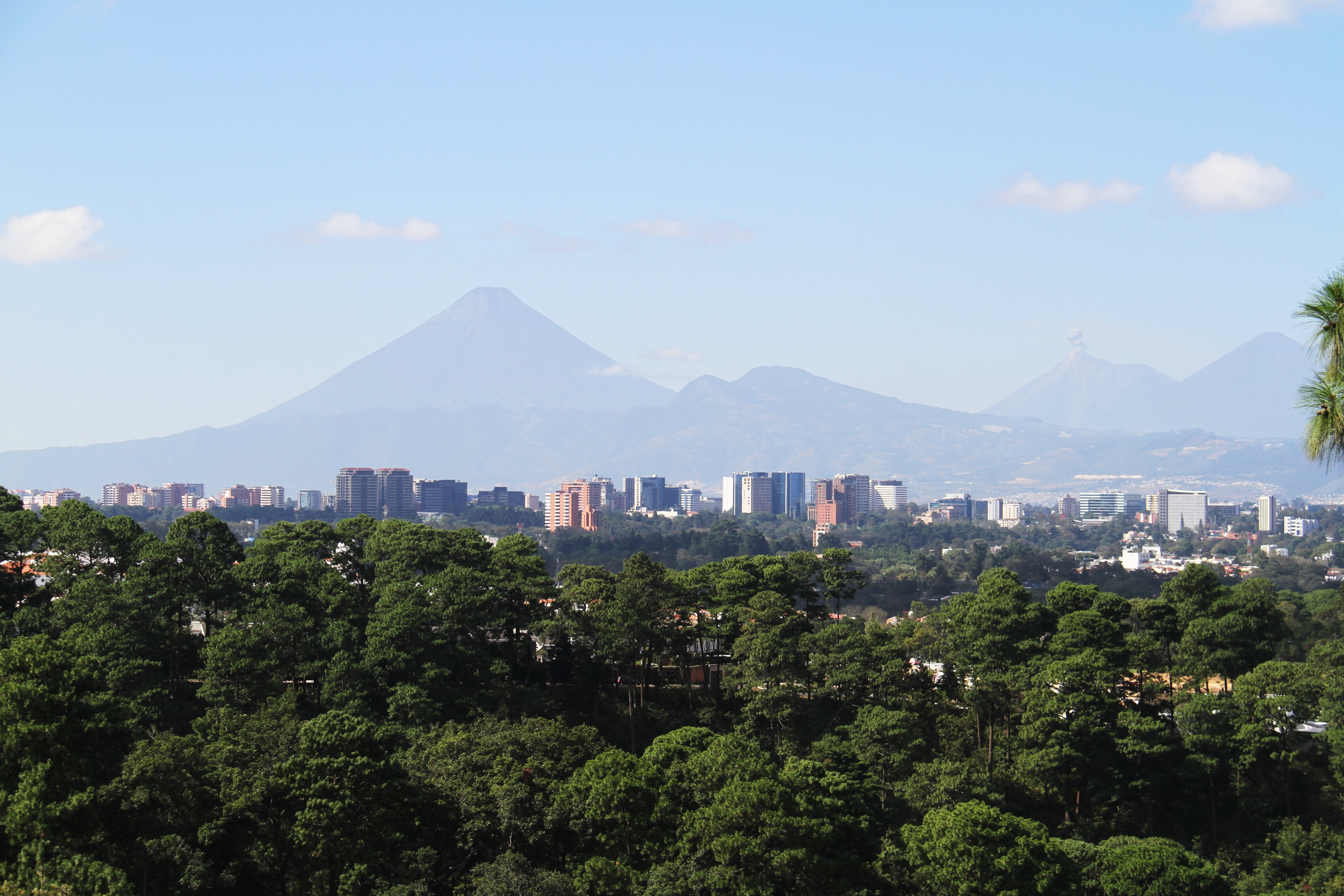 Guatemala City
Urban Clusters for Economic Development
Population growth and urban sprawl are an issue
Guatemala City
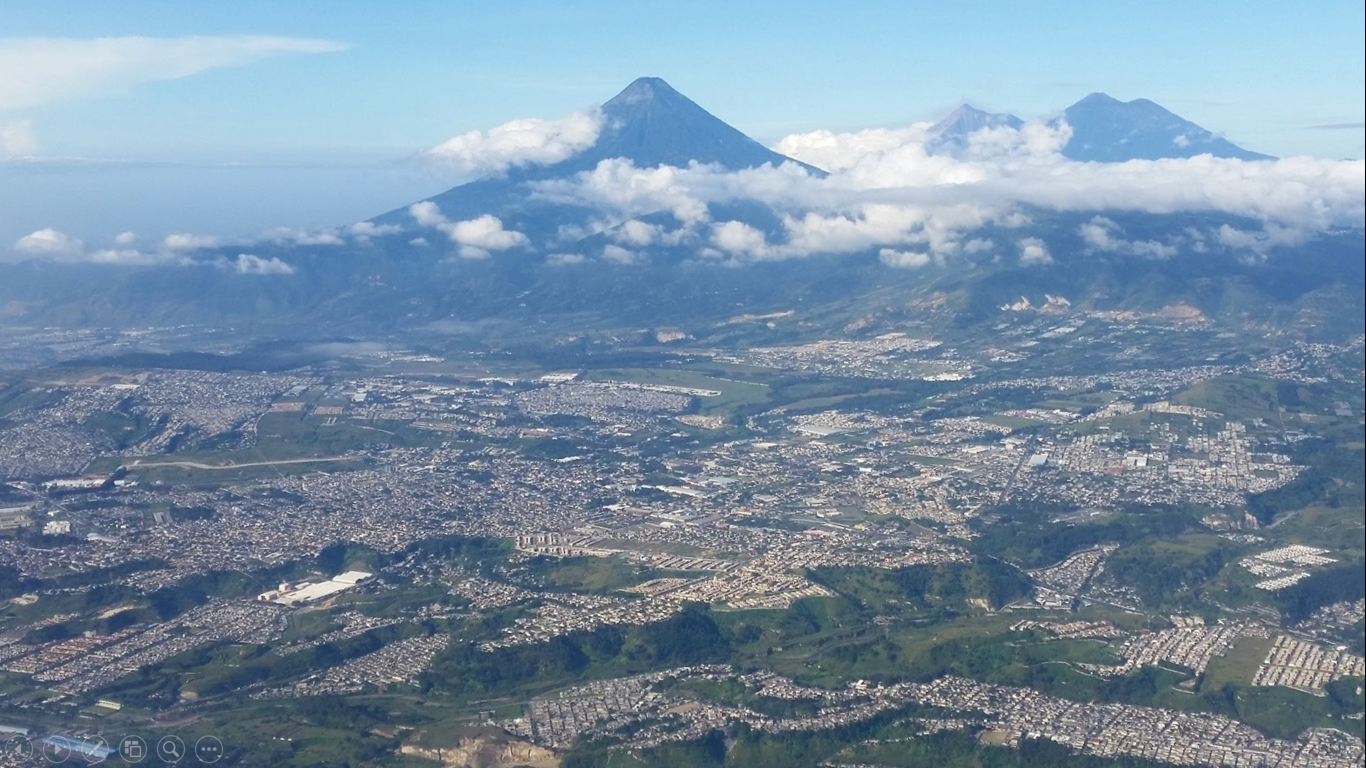 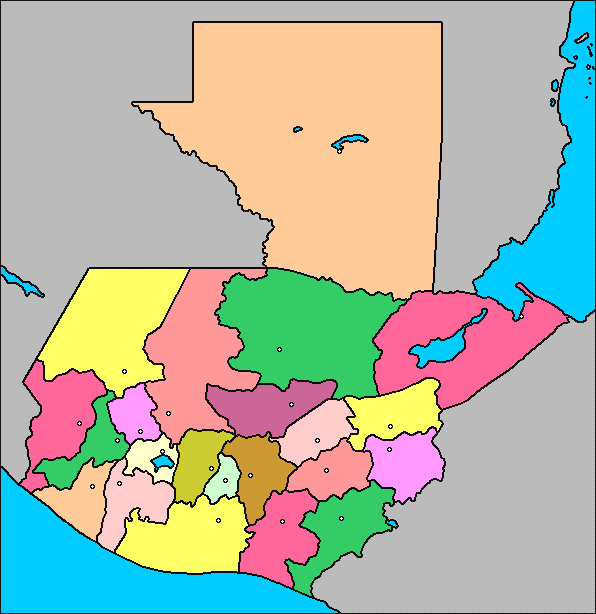 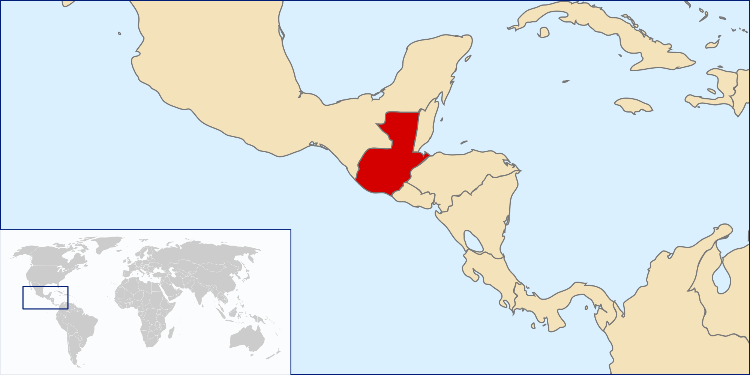 Today: urban sprawl and low density development
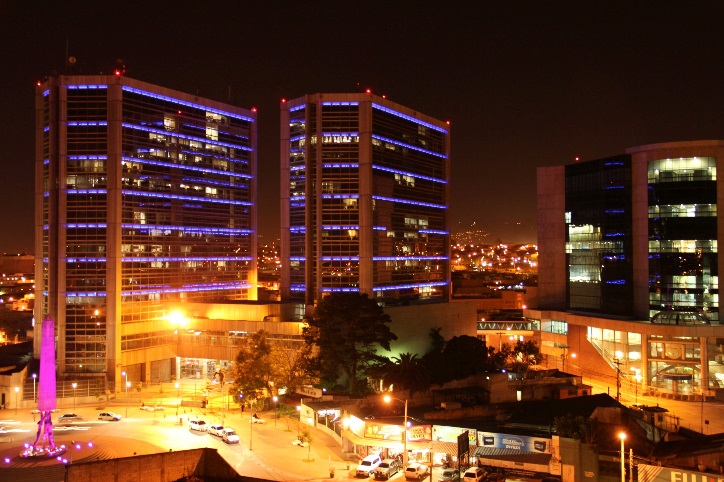 1776
1821
2018
2032
2040
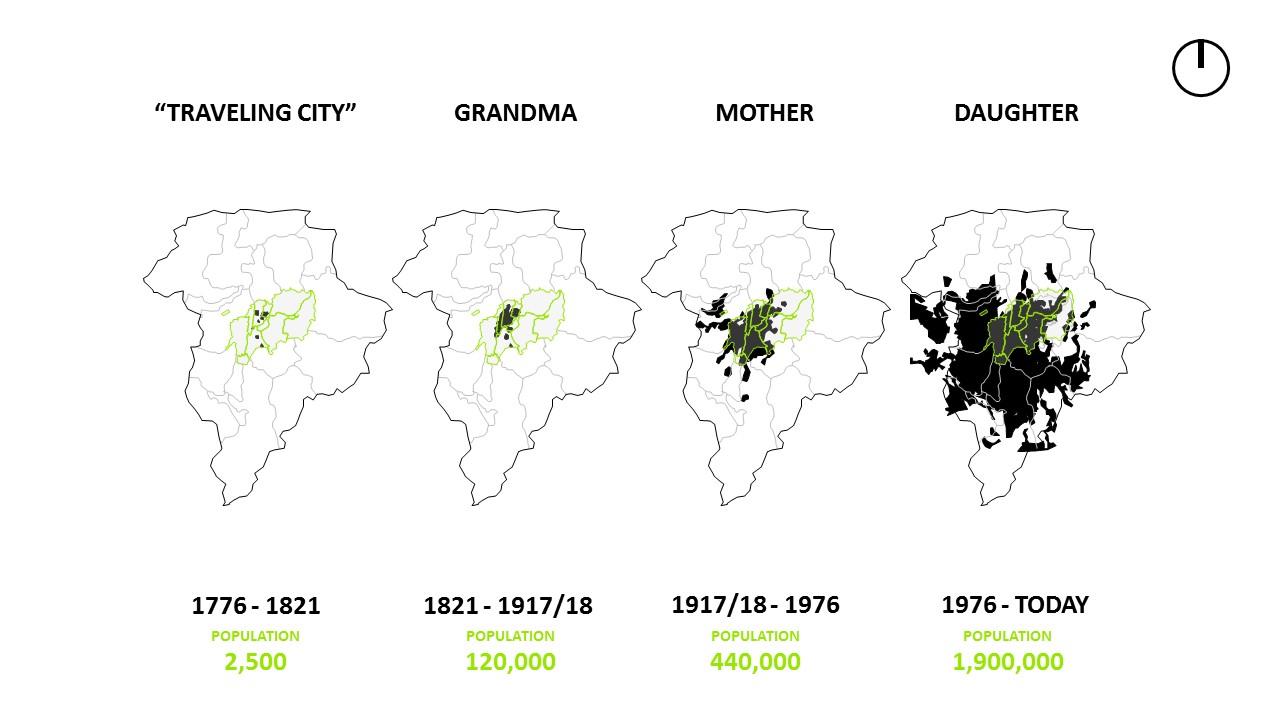 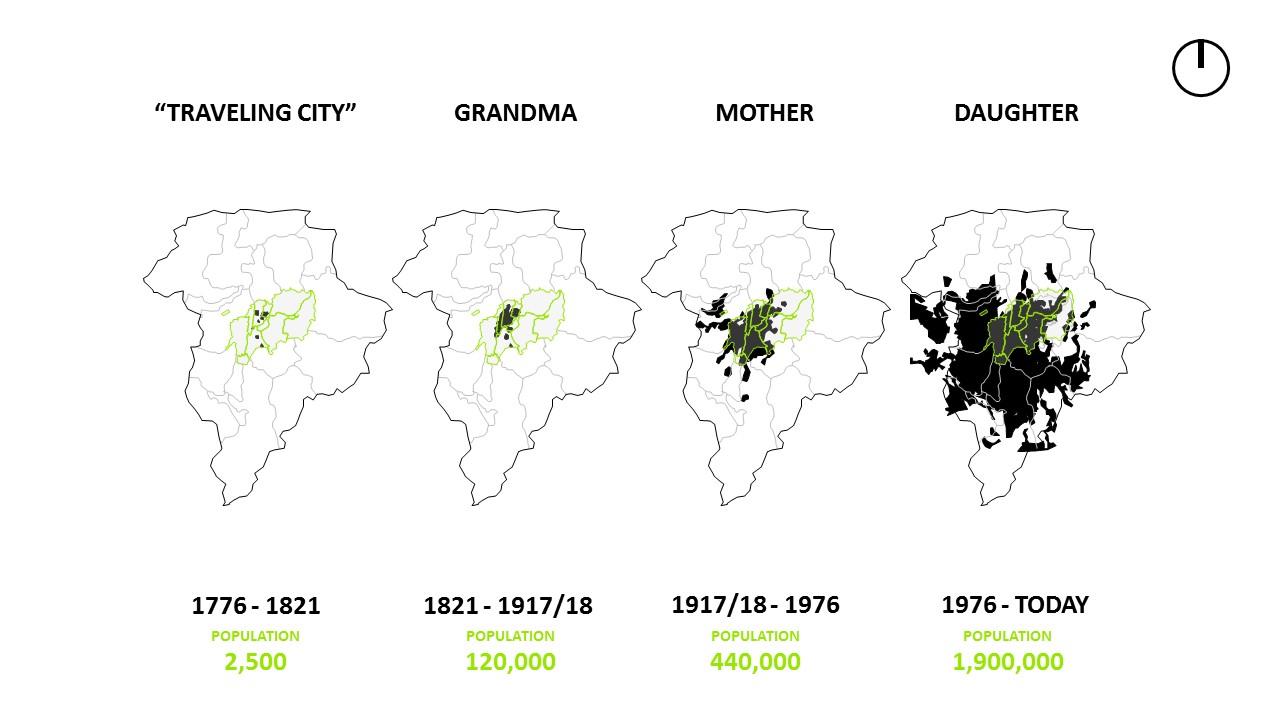 ?
440,000
120,000
2,500
3.6million
1.9 million
Zone 4 District successfully redeveloped as a municipal experience through regulatory innovation
[Speaker Notes: Credit: Flaticon.com]
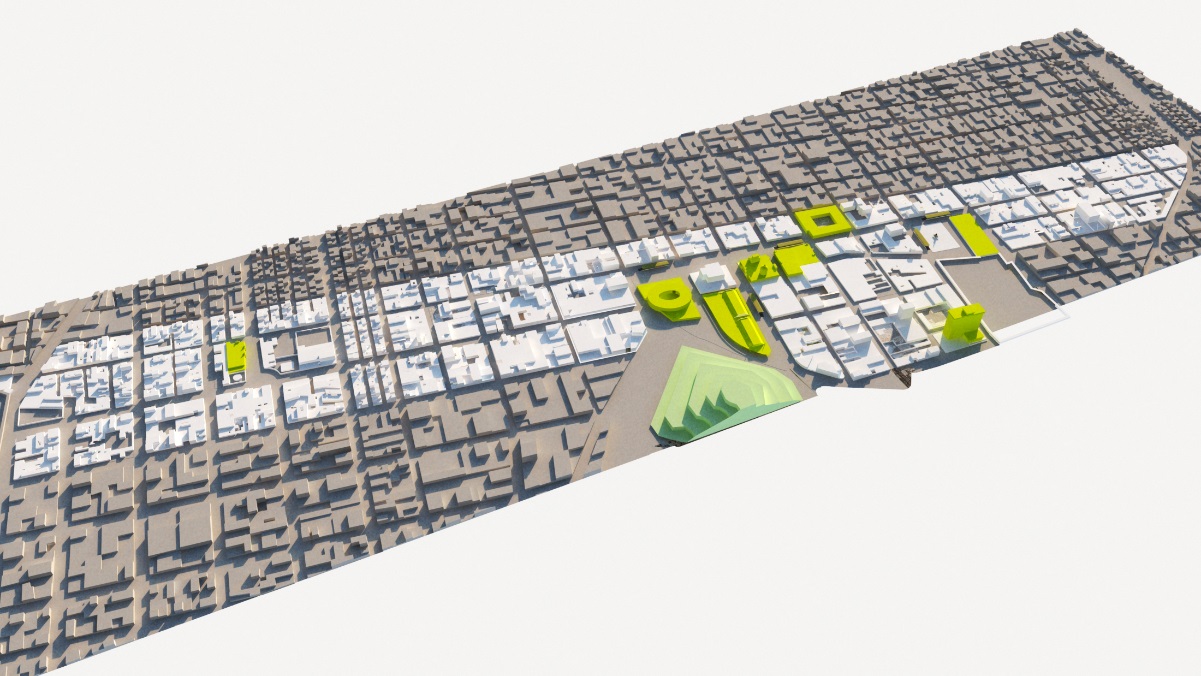 Through new urban tools we can solve the urban challenges!
Urban Clusters for Economic Development 
Calvario District
Project status: Master plan on design
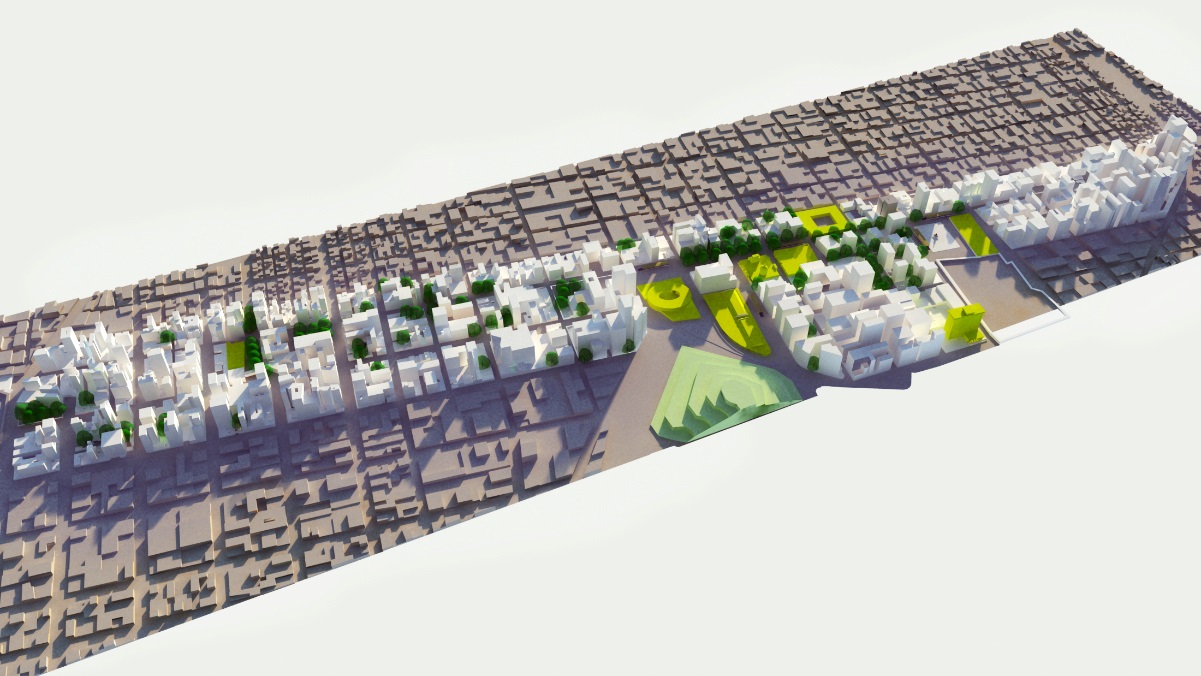 Guatemala City
480,800m2 
Occupational footprint
Public Space = 23%
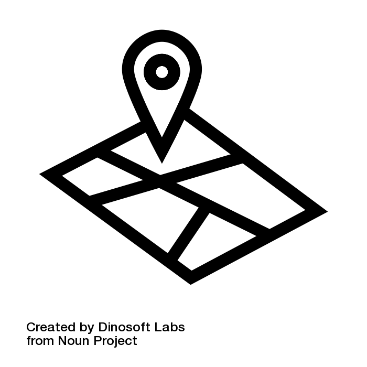 2,205 
inhabitants
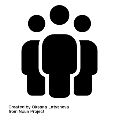 839,000m2 
Occupational footprint
Public Space = 50%
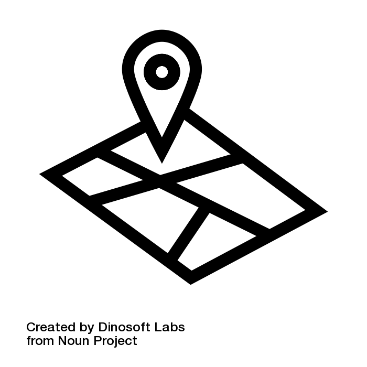 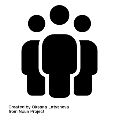 118,000 
inhabitants
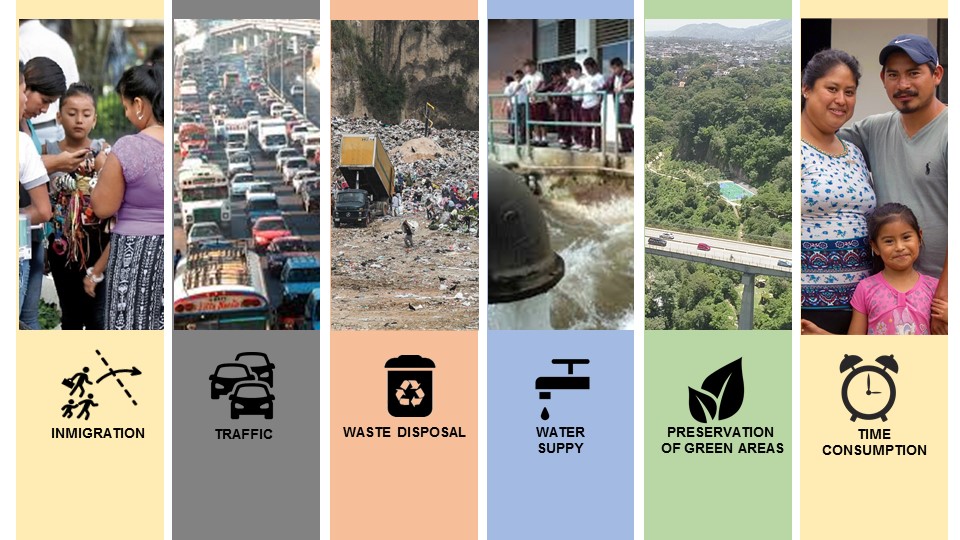 RCA results
Private capital opportunities
Guatemala City
Barriers: 
Central government
Political problems and 
Regulations
 
Challenges: 
Economic special zone approval 
Invest in infrastructure renewal 
Identify the property owners 
Attract investors and developers
Deals with informal Street vendors 

Opportunities: 
Low density area in prime location that can be developed in high rise buildings. 
Same political party for the last twenty years.
Strong cadastrial instruments.
Succesful experience in property tax valuation and collection, urban renewal and land value capture (LVC)
City’s administration runs in SAP.
Track record diagnostic is underestimated:

We’re an island of efficency and transparency; model of institution and governance in the country
Cluster model financial strategy
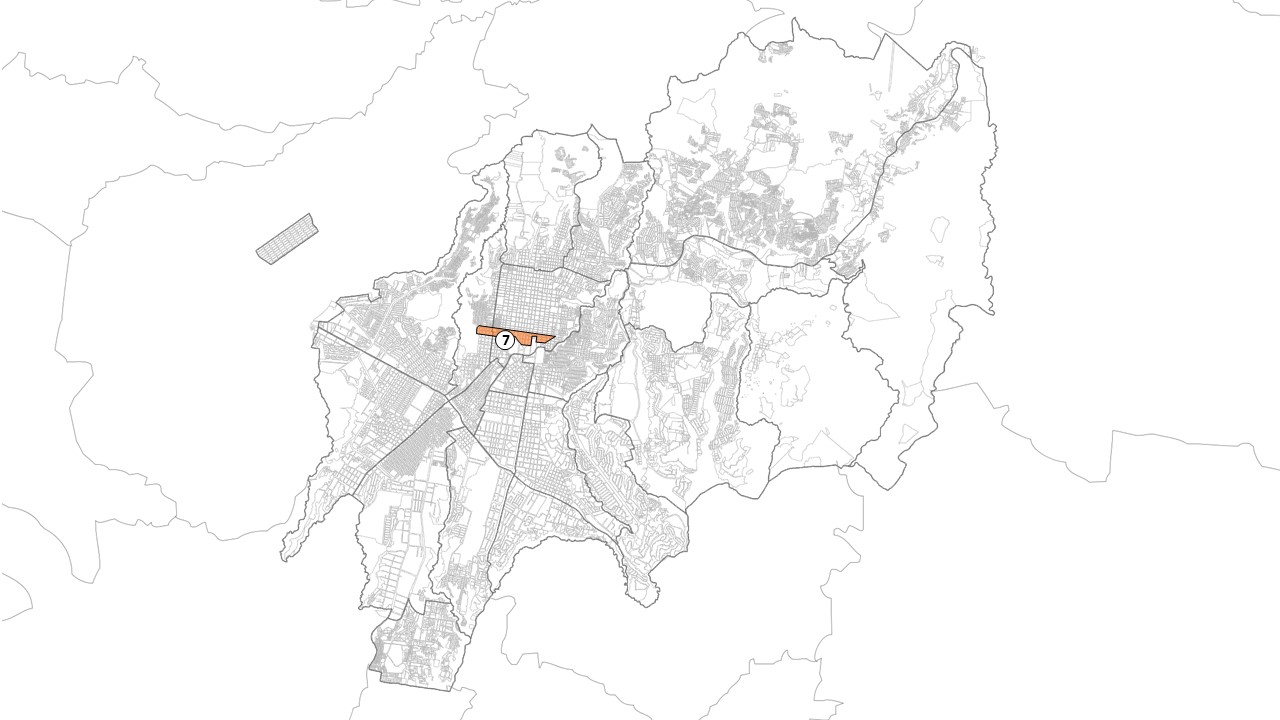 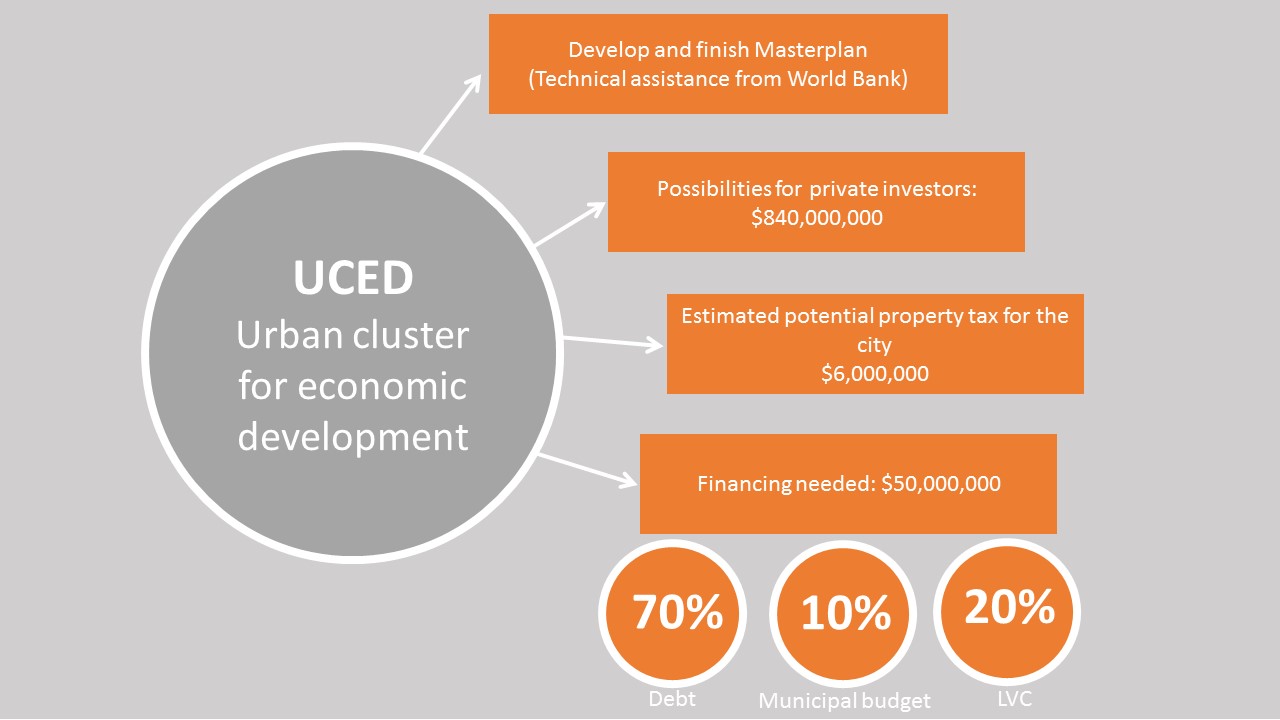 Guatemala City